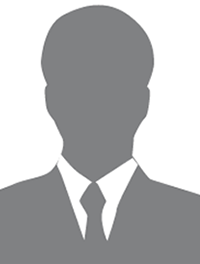 Titre de la communication (Arial 32)
Titre 1 (Arial 24)

Texte (Arial 20)
Orateur (Arial 20)
Logo(s) Auteurs
(facultatif)
Largeur
maxi
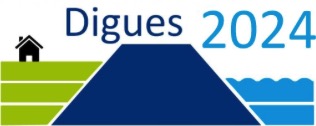 4ème Colloque sur les digues maritimes et fluviales de protection contre les inondations
27-29 mars 2024 – Aix-en-Provence